Интернет как глобальная информационная система
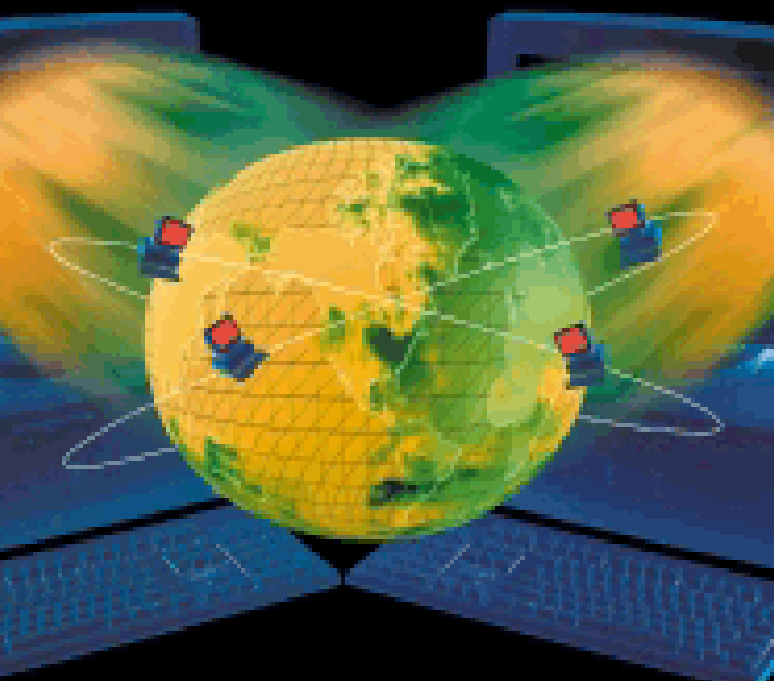 Назначение: давать пользователю неограниченные возможности как для коммуникаций с другими людьми, так и для получения любой интересующей его информации
Службы Интернета(средства предоставления информационных услуг)
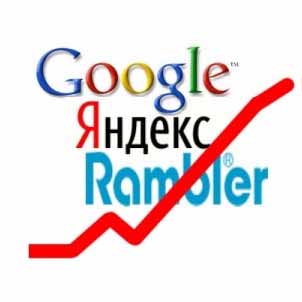 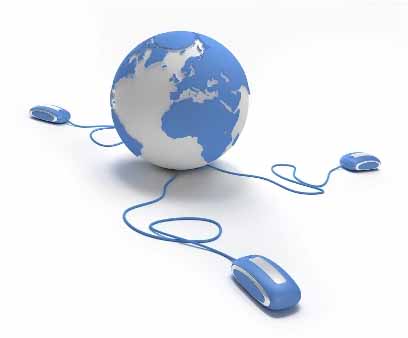 Коммуникационные службы Интернета
1. Электронная почта – e-mail
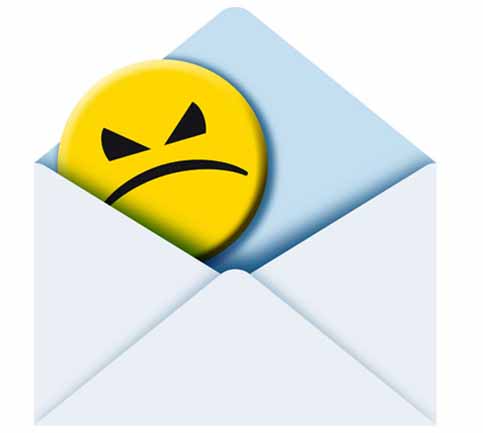 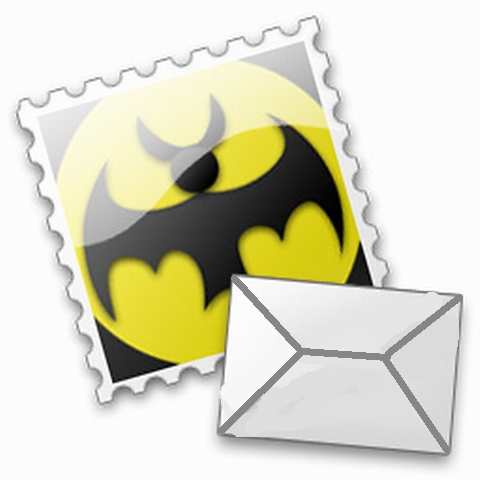 Схема функционирования электронной почты
Узел сети
Компьютер пользователя
CСССервер e-mail
Клиент  e-mail
Сеанс связи
Протокол РОР3
Протокол SMTP
Почтовый ящик клиента. Адрес: имя@адрес_сервера
Папки почты:
 Входящие
 Исходящие
 Отправленные
И Н Т Е Р Н Е Т
Коммуникационные службы Интернета
2. Форумы прямого общения – IRC (Internet Relay Chat)
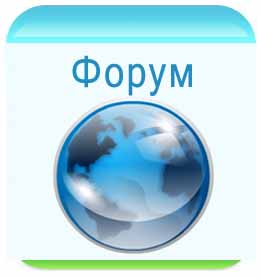 Коммуникационные службы Интернета
3. Служба телеконференций
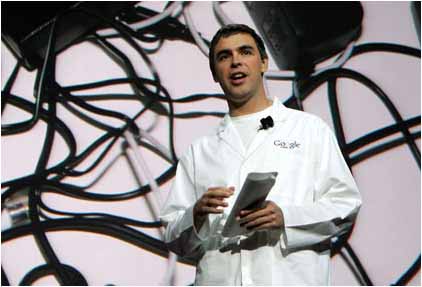 Коммуникационная + информационная функции
Информационные службы Интернета
1. Служба передачи файлов
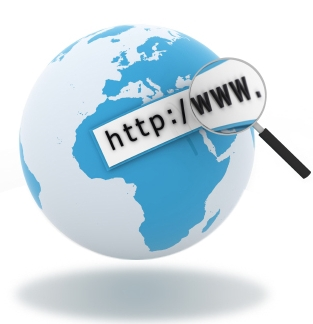 Служба передачи файлов
FTR (File Transfer Protokol)

FTR - сервер
FTR - клиент
Информационные службы Интернета
2. WWW (World Wide Web) –                            всемирная паутина
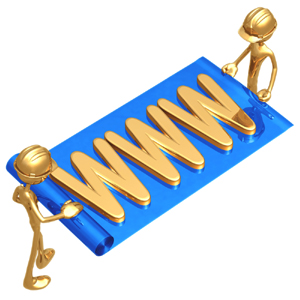 Протокол НТТР
WWW – распределенная по всему миру информационная система, содержащая миллионы документов на самые                         разнообразные темы
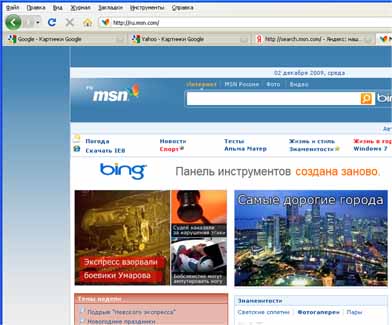 Социальные сети-для общения по интернет-сети
1969 г. – появление Интернет1993 г. – появление WWW2 миллиона пользователейза 5-7 лет  до 200 миллионов
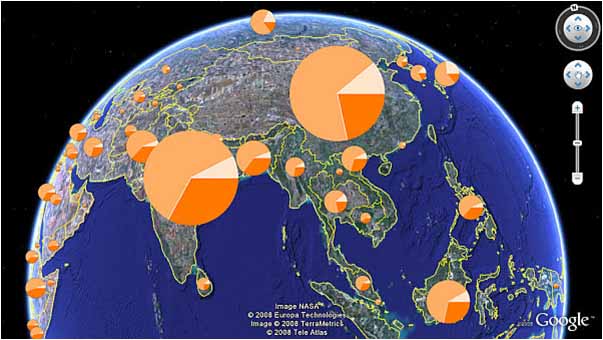 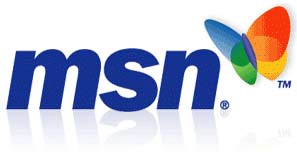 Презентацію виконала учениця10-В класу
Кошак Яна